XamlCSS
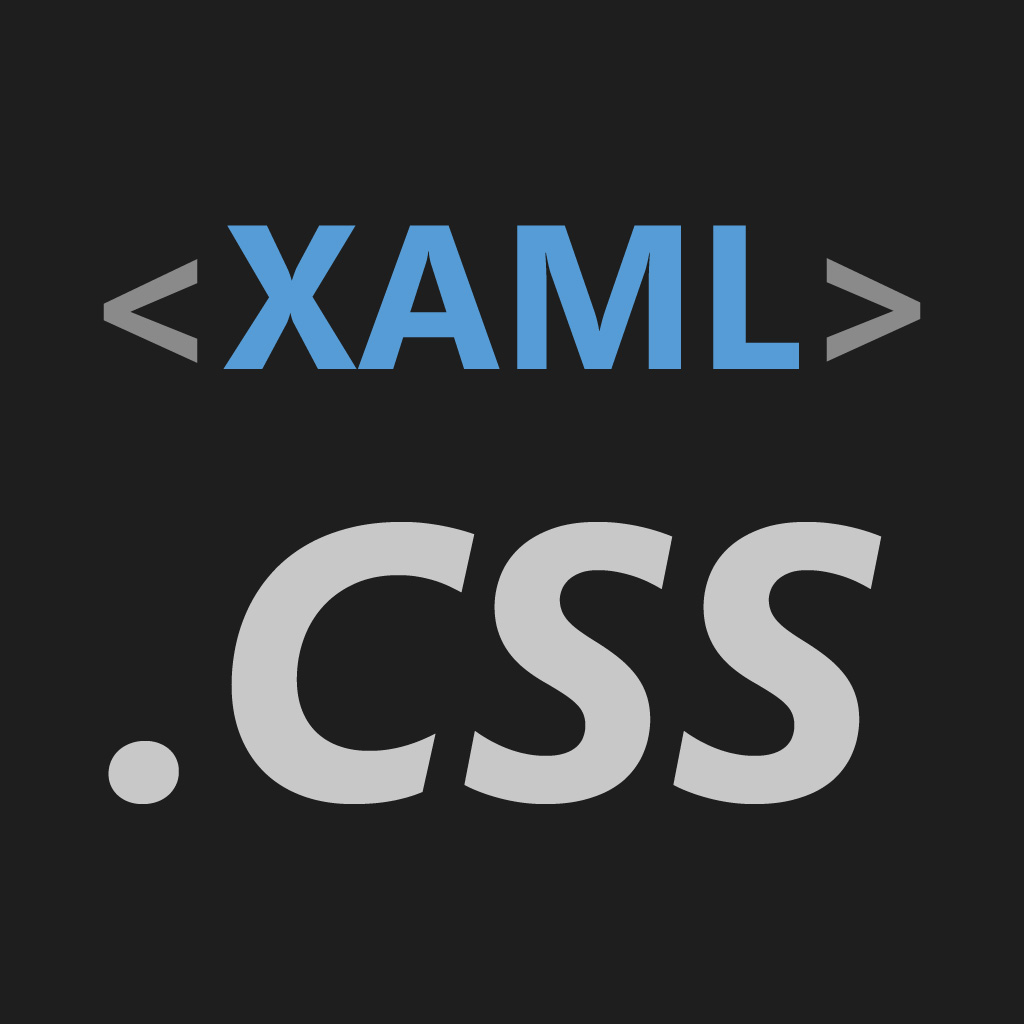 Style XAML With CSS
David Rettenbacher

 @thewarappa  david.rettenbacher.work@gmx.at
WEB-Entwicklung
vOR 3 Jahren...
„Moderne Desktop-Entwicklung iN .NET?“
VON Web zu WPF
WEB
WPF
Struktur: HTML
Logik: JS/TS
MVVM: Knockoutjs, Angular,…
Styling: CSS (SCSS, LESS,…)
Struktur: XAML
Logik: C#
MVVM: Markup-Extensions
Styling: …?
…XML?!
<Style TargetType="TextBlock">
    <Setter Property="FontSize" Value="13" />    <Setter Property="FontWeight" Value="Bold" />    <Setter Property="Background" Value="#333" />    <Setter Property="Foreground" Value="#3399FF" />
</Style>
CSS Auf DerXAML-Platform
EIN Test
XAML
Werte
Inline-Style – DON‘T DO IT
Dependency-Properties
XAML
<Window …>
    <StackPanel …>        <TextBlock FontSize="13" Foreground="#333" />
        <Button …></Button>    <StackPanel></Window>
Wie sieht CSS aus?
Selektor(en) = „Wenn ein UI-Element dieser Bedingung entspricht,…“
CSS
TextBlock {     
    FontSize: 13;
    Foreground: #333;}
Style-Deklarationen-Block = „Setze folgende Werte“
CSS-Rule = „Was wird wie gestylt“
XAML
<TextBlock FontSize="13" Foreground="#333" />
Stile auf Typen anwenden
XAML
<Style TargetType="TextBlock">
    <Setter Property="FontSize" Value="13" />
</Style>
<TextBlock></TextBlock>
CSS
TextBlock {     
    FontSize: 13;}
<TextBlock></TextBlock>
Semantische Stile
XAML
<Style x:Key="title" TargetType="TextBlock">
    <Setter Property="FontSize" Value="25" />    
    <Setter Property="Margin" Value="0, 25, 0, 20" />
</Style>

<TextBlock Style="{StaticResource title}"></TextBlock>
CSS
.title {     
    FontSize: 25;
    Margin: 0, 25, 0, 20; 
}

<TextBlock cssWPF:Css.Class="title"></TextBlock>
Stile kombinieren - CSS
CSS
.title {     
    FontSize: 25;
    Margin: 0, 25, 0, 20; 
}

.important {     
    Background: Yellow;
}

<TextBlock cssWPF:Css.Class="title important"></TextBlock>
.title.important {
    FontSize: 25;
    Margin: 0, 25, 0, 20;
    Background: Yellow;
}
Whitespace = „…und auch…“
Stile & UI-Hierarchie - CSS
XAML
Selektor aus 2 Teilen
<StackPanel>    <TextBlock cssWPF:Css.Class="title">Title</TextBlock>    <StackPanel cssWPF:Css.Class="error-panel">        <TextBlock cssWPF:Css.Class="title">Inner Title</TextBlock>    </StackPanel></StackPanel>
Whitespace = „irgendwo darunter“
CSS
.title {     
    Foreground: Green;    Margin: 0,25,0,10;
    FontSize: 50;}
.error-panel .title {     
    Foreground: Red;
}
Stile & UI-Hierarchie - SCSS
XAML
<StackPanel>    <TextBlock cssWPF:Css.Class="title">Title</TextBlock>    <StackPanel cssWPF:Css.Class="error-panel">        <TextBlock cssWPF:Css.Class="title">Error Title</TextBlock>    </StackPanel></StackPanel>
SCSS
.title {     
    Foreground: Green;    Margin: 0,25,0,10;
    FontSize: 50;}.error-panel {
    .title {
        Foreground: Red;    }
}
Demo: Einbinden von XamlCSS
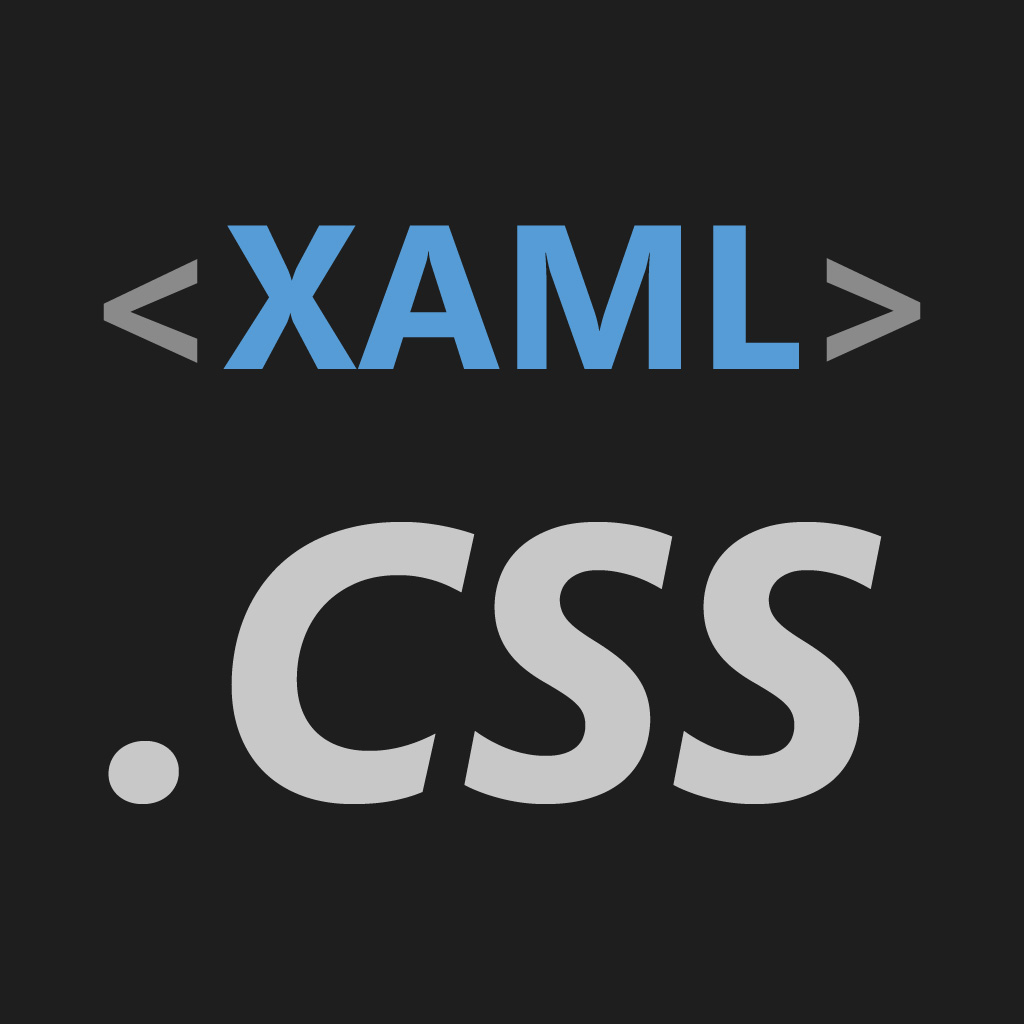 Demo: Fortgeschrittenes Styling
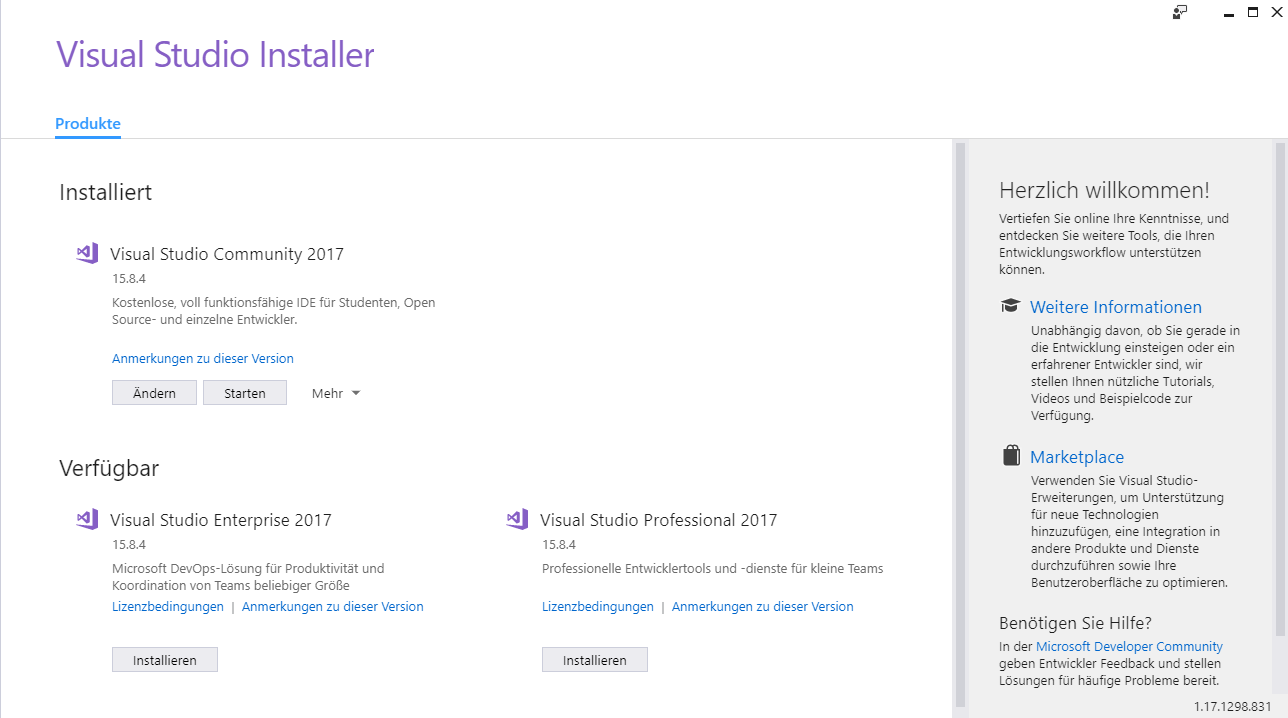  github.com/warappa/XamlCSS-WPF-Samples
Demo: Xamarin.Forms
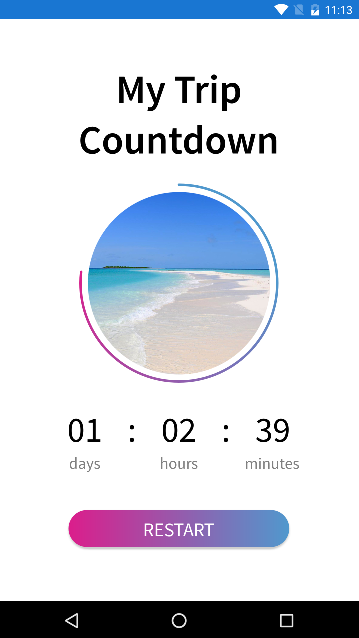 Original  github.com/jsuarezruiz/MyTripCountdownXamlCSS Version  github.com/warappa/MyTripCountdown
Features
XAMLCSS
SCSS
XAML
CSS
+ Designer-Support
Namespaces
Attached Properties
Markup-Extensions
Triggers
ProperyTrigger
DataTrigger
EventTrigger
Enter/Exit Actions
Variablen
Verschachtelte CSS Selektoren
Mixins
Extends
Selektoren
Style-Deklarationen
Imports
Namespaces
Zukünftige Pläne
Langfristig
Mittelfristig
Berechnungsausdrückez.B.   $font-large: $font-size-base * 1.5; .
SCSS-Funktionenz.B.  Foreground: darken($main-color); .
IntelliSense
Syntax Highlighting
MultiTrigger/MultiDataTrigger
Media Queries/Adaptive Triggers
VisualStates Support
Von nativen Styles ableiten
XamlCSS
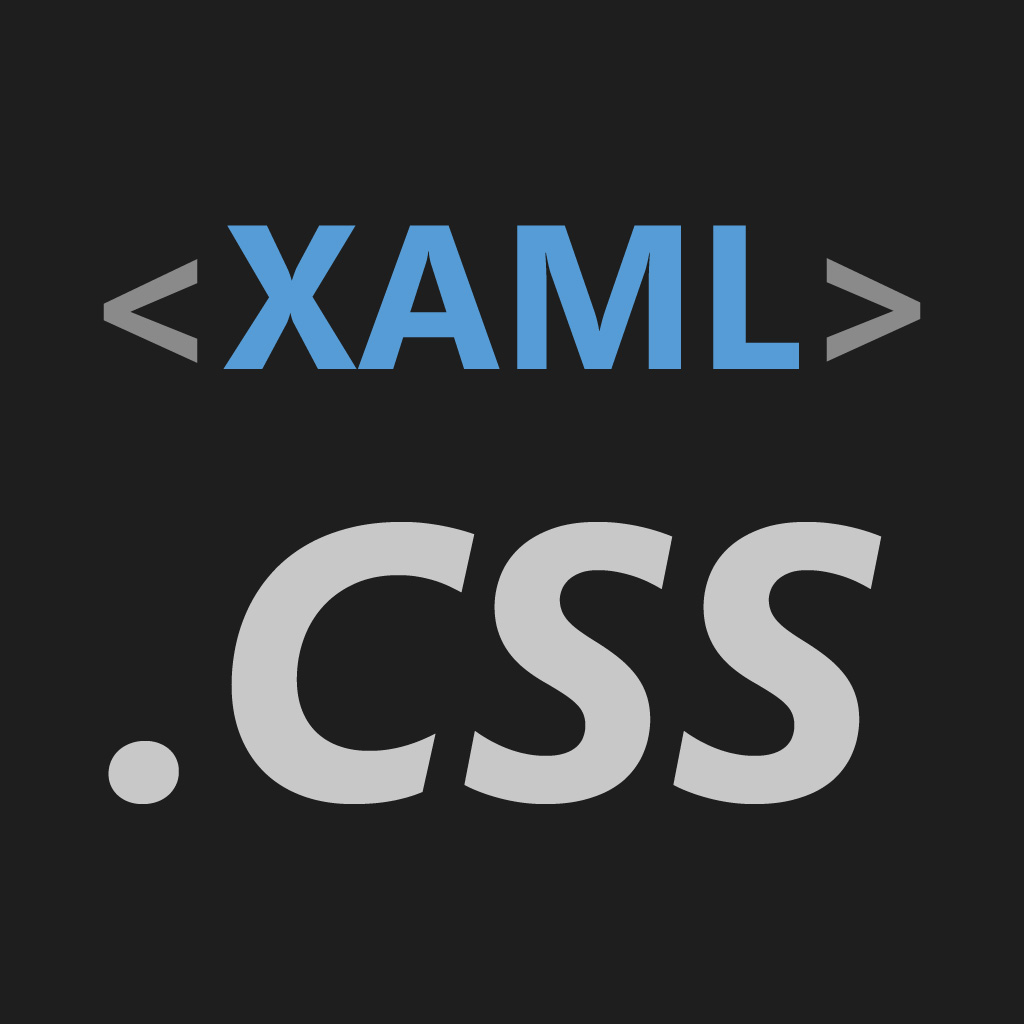  https://nuget.org/XamlCSS.WPF
 https://nuget.org/XamlCSS.XamarinForms
 https://nuget.org/XamlCSS.UWP
 https://github.com/warappa/XamlCSS
 @XamlCSS
Style XAML With CSS
David Rettenbacher

 @thewarappa  david.rettenbacher.work@gmx.at